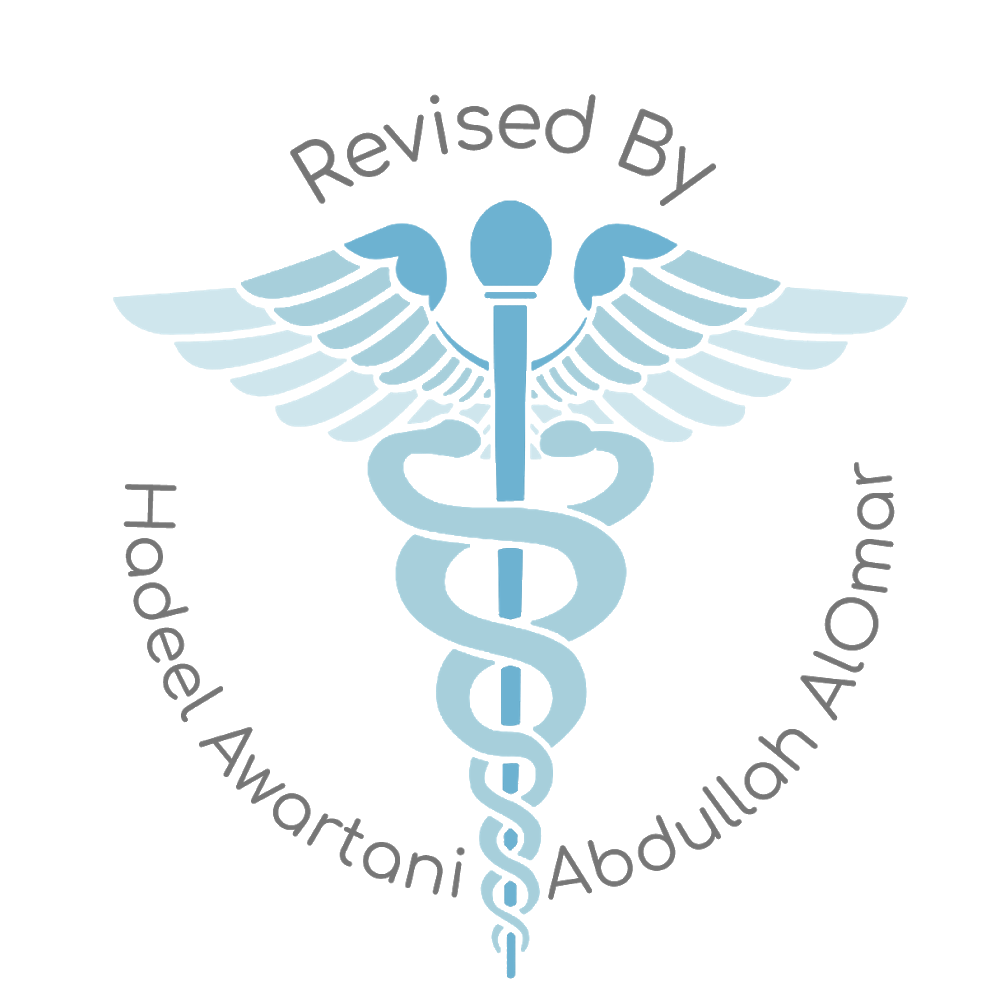 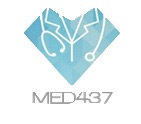 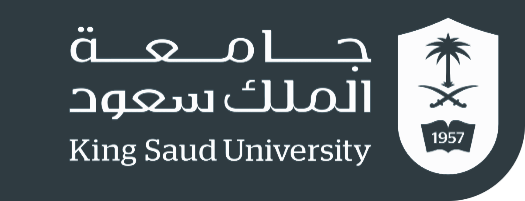 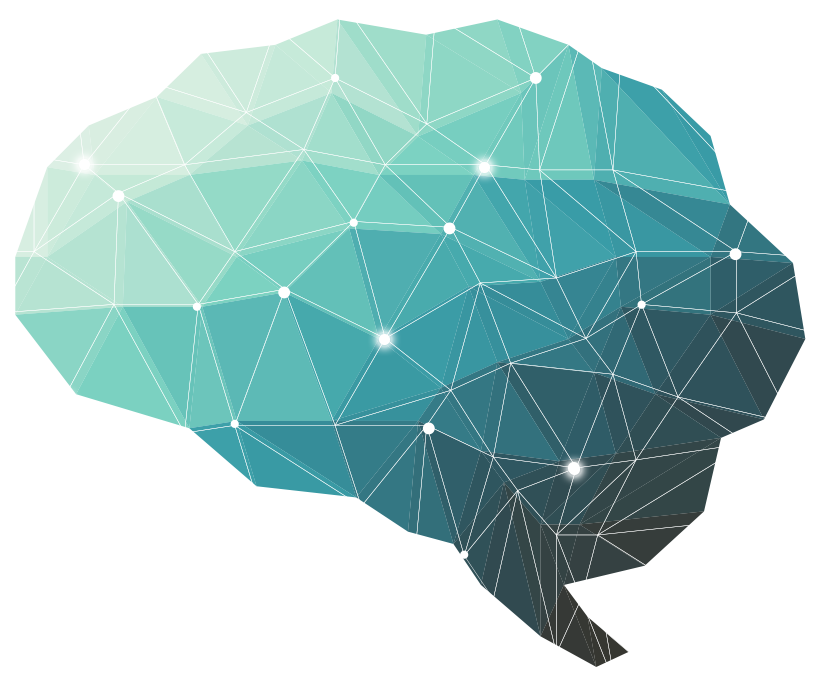 24 th Lecture  ∣ The Physiology Team
Aging & Brain
Objectives:
Define Aging
  Enumerate theories of aging
 Describe body and brain changes in aging
 Describe memory changes in aging
  Explain carotid hypersensitivity
Disorders of the senses that associated with aging 
Brief Geriatric Assessment Instruments
Bold & Italic objectives are included in the medical education guide
Done by :
Team leaders: Fatima Balsharaf , Rahaf Alshammari,
                      Abdulelah Aldossari, Ali Alammari. 
Team members:  Renad AlMogren, AlFahdah AlSaleem, Ghadah Alhaidari, Hadeel Almackenzie, Reham Al-Halabi, Alanoud Alessa, Ahad AlGrain
Colour index: 
important 
Numbers
Extra
Editing file
وَأَن لَّيْسَ لِلْإِنسَانِ إِلَّا مَا سَعَىٰ
Terminology
24 th Lecture  ∣ The Physiology Team
Define Aging
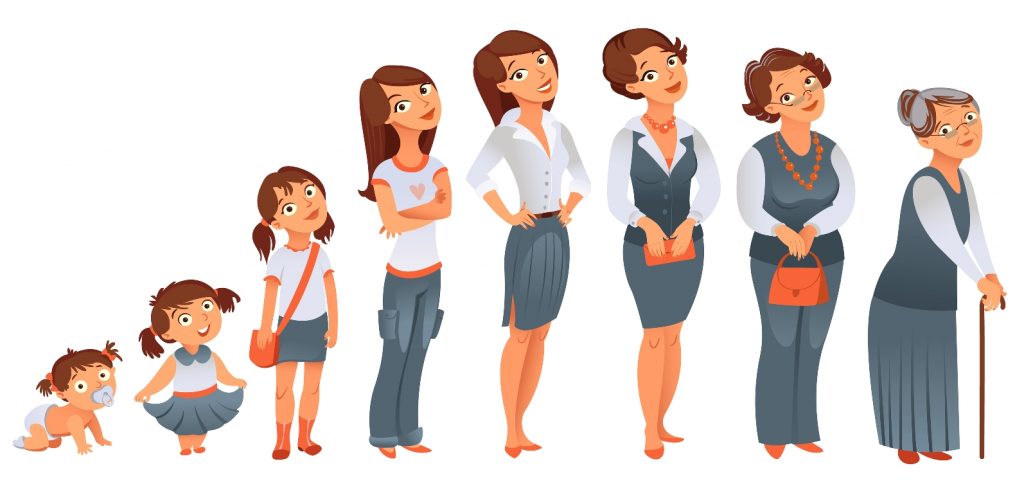 24th Lecture  ∣ The Physiology Team
Aging
is the progressive, universal decline first in functional reserve and then in function that occurs in organisms over time. 

Aging is not a disease; however, the risk of developing disease is increased, often dramatically, as a function of age
“Every organ in our bodies has capability and number of cells more than we need(functional reserve), so when we get (infection,stress,disease) day by day the functional capacity and the cells of the organ decrease, but it doesn’t affect us because we have more than we need! مثلا نقدر حتى نتبرع بالكلية وكل شيء تمام مانتأثر
As we get old changes in the function itself occur day by day”.كانت اكثر من اللي نببه ووصلت لأقل من اللي نحتاجه
AGEING IN THE DEVELOPMENT AGENDA“Ageing is a development issue. Healthy older persons are  a resource for their families, their communities and the economy.”الجدات والجدان اللي بصحة كويسة نشوف قد ايش هم مفيدين للبيت اللي هم فيه
SUCCESSFUL AGING happens when
1.  Active engagement with life يسوي اكتيفيتيز وعلاقاته كويسة
2.  Low probability of disease or disability 
3.  High cognitive and physical function capacity
Enumerate theories of aging ليش ما نخلد طول العمر؟ فيه نظريات كثيرة اكتشفوها العلماء:
24th Lecture  ∣ The Physiology Team
Describe body changes in aging
OXYGEN - free radicals (FR) and reactive oxygen species (ROS)
Mitochondria produce ROS:
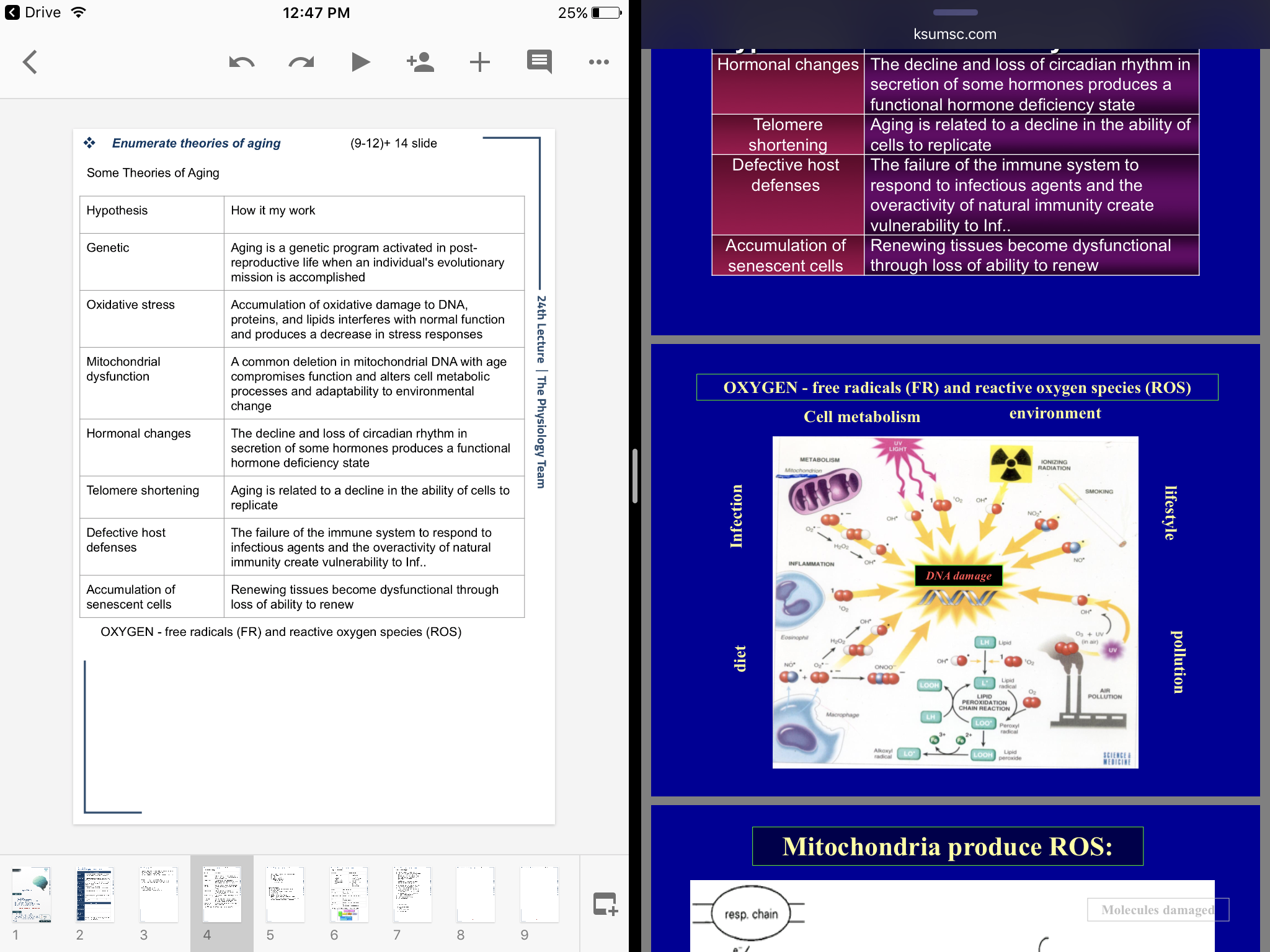 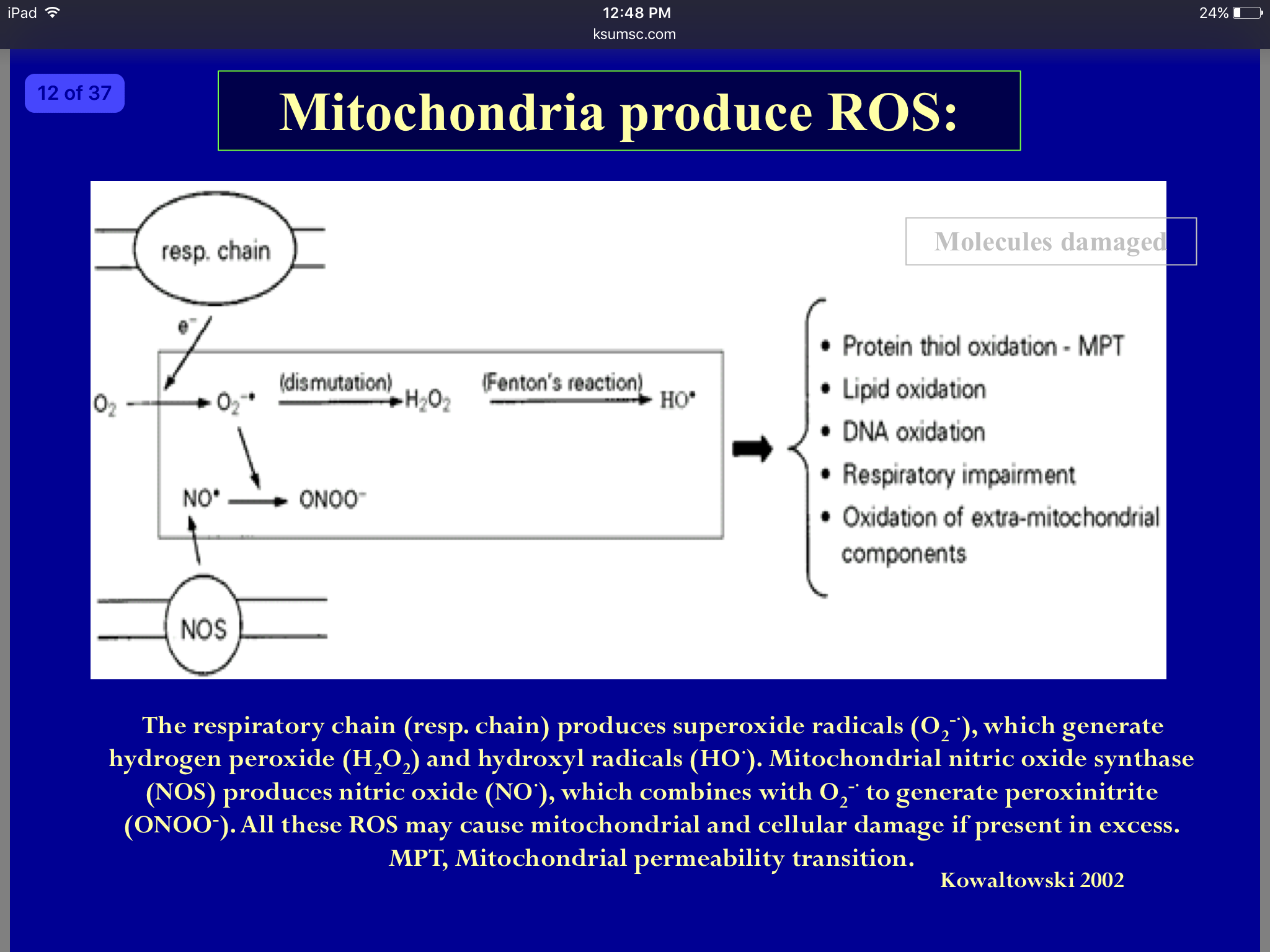 The respiratory chain (resp. chain) produces superoxide radicals (O2-·), which generate hydrogen peroxide (H2O2) and hydroxyl radicals (HO·). Mitochondrial nitric oxide synthase (NOS) produces nitric oxide (NO·), which combines with O2-· to generate peroxinitrite (ONOO-). All these ROS may cause mitochondrial and cellular damage if present in excess. MPT, Mitochondrial permeability transition.
1. Cell metabolism. 
2. Environment. (Radiation) 3. Lifestyle. (Smoking)
4. Pollution. 
5. Diet. 
6. Infection.
24th Lecture  ∣ The Physiology Team
Leading Causes of Death Age 65+ “ Medical Diagnoses”
Heart Disease            32%
Cancer                          22%
Stroke                            8%
Chronic respiratory     6%
Flu/Pneumonia           3%
Diabetes.                      3%
Alzheimer’s.                 3%
Age Related Changes: Important 
Decreased heightالعظام بتفقد الماتيريال حقتها , lean body mass and body waterالكتلة العضلية تبدا تقل وبيجي مكانها فات 
Increased body fat
Consequence Changes in pharmacokineticsعشان كذا ننتبه لجرعة الدواء حقت كبار السن
A lower metabolic rate يسمنون اسرع من لما كانو بشبابهم اذا استمروا على نفس نمط اكلهم اول 
Longer reaction times “response to stimuli takes more time”
Declines in certain memory functions(especially the recent memory)  
Declines in sexual activity and in women menopause
A functional decline in audition, olfaction, and vision
Declines in kidney, pulmonary, and immune functions, declines in exercise performance, and multiple endocrine changes
Describe brain changes in aging
Aging nervous system
24th Lecture  ∣ The Physiology Team
CONGITIVE CHANGES IN AGING: MENTAL PROCESSING
“Any change that occurs in any step below  will cause changes in the cognitive”
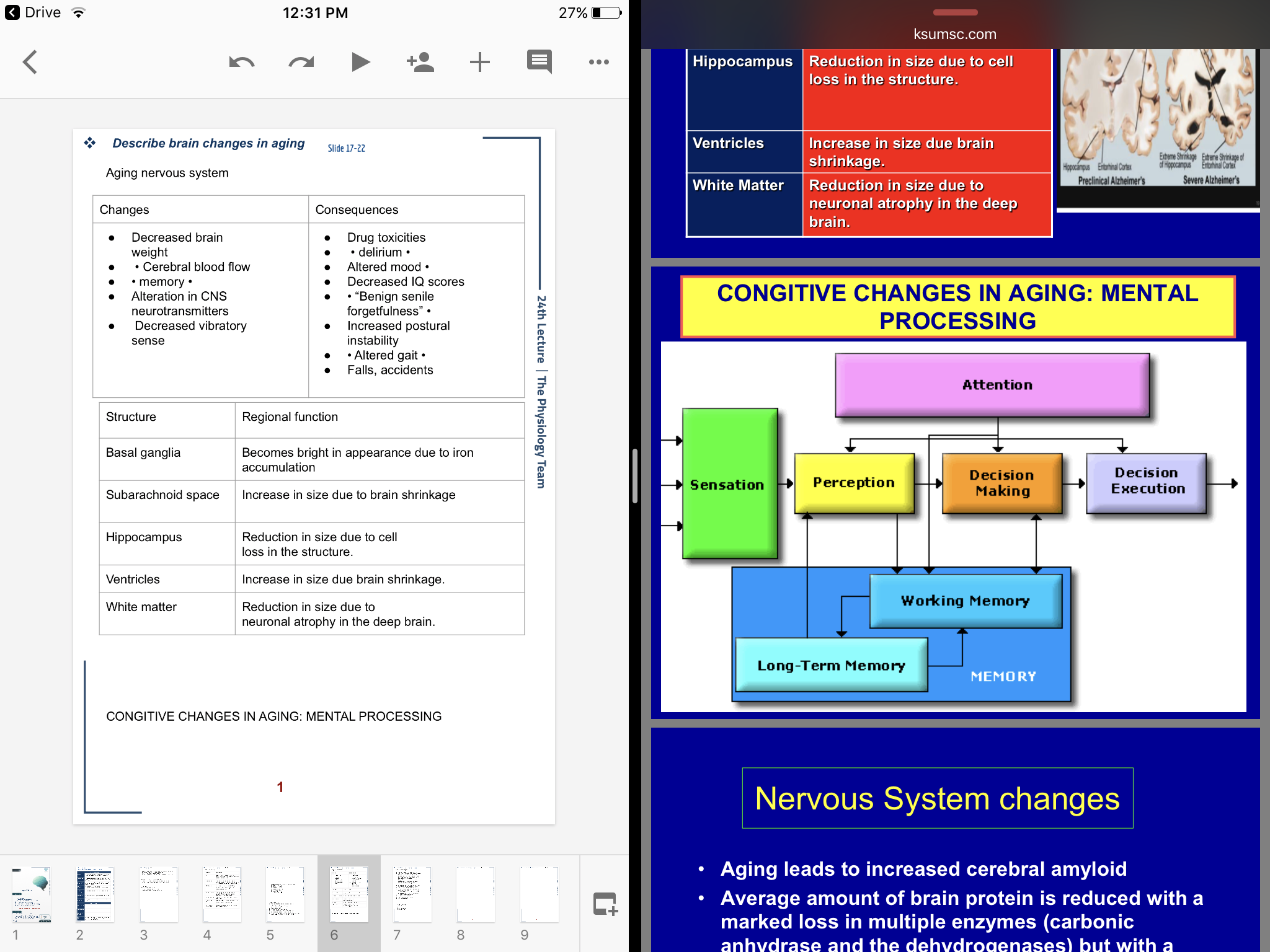 DECLARATIVE MEMORY OR EXPLICIT MEMORY EPISODIC MEMORY(Events)  SEMANTIC MEMORY(Words, language) Late to   HIPPOCAMPUS AND IS ASSOCIATED WITHCONSCIOUSNESS 
SKILL MEMORY OR IMPLICIT MEMORY 
 IT DOES NOT INVOLVEAWARENESS.  INVOLVESCEREBELLUM,MOTOR CORTEX,SENSORY CORTEX,VISUAL AREAS
24th Lecture  ∣ The Physiology Team
Explicit memory (also called "declarative memory") is one of the two major subdivisions of long-term memory. (The other is implicit memory.) Explicit memory requires conscious thought—such as recalling who came to dinner last night or naming animals that live in the rainforest. It's what most people have in mind when they think of "memory," and whether theirs is good or bad. Explicit memory is often associative; your brain links memories together. For example, when you think of a word or occasion, such as an automobile, your memory can bring up a whole host of associated memories—from carburetors to your commute to a family road trip to a thousand other things.
Implicit memory is sometimes referred to as unconscious memory or automatic memory. Implicit memory uses past experiences to remember things without thinking about them. The performance of implicit memory is enabled by previous experiences, no matter how long ago those experiences occurred.EXTRA!!
There is decline in mental processing via reduction of attentional ability and decline in ability in forming working memory (mainly includes short term memory) There is decline in explicit memory that involves hippocampus (surroudings & Skills) and is associated with awareness & attention unlike implicit.
Describe brain changes in aging
Nervous System changes
Aging leads to increased cerebral amyloid 
Average amount of brain protein is reduced with amarked loss in multiple enzymes (carbonic anhydrase and the dehydrogenases) but with a relative increase in abnormal proteins such as amyloid in tangles and plaques. 
Loss of RNA (messenger and transcription)”responsible for protein and neurotransmitter synthesis” but not DNA 
Loss of lipids, and lipid turnover rate, and a decrease in catabolism and synthesis.
Neuronal loss is normal in the aging brain but the ability to learn remains generally unchanged 
There is loss of dendritic arborization”less communication between neurons”.
Recall memory is affected more than cognitive function in normal agingبينسى اللي قلته اكثر من انه مايفهم كلامك 
Cerebral atrophy shows up on CTs and MRI scans
Reduced Sympathetic nervous system activity هي ميزة انهم يصيرون هاديين  bradycardia وعندهم طولة بال بس بنفس الوقت لها ريسك فاكتور مهم هو ال 
Reduced Neurotransmitter levels 
Changes in sleep patterns 
Abnormalities in EEG tracings لما نسوي لهم بيكون الاختلاف واضح في الاي جي جي بينهم وبين الاطفال والشباب
Increased risk of stroke “because of the changes that occur in cerebral blood vessels”.
24th Lecture  ∣ The Physiology Team
Geriatric Syndromes
Dementia (gradual) and Delirium (sudden)
Falls
Urinary Incontinence
Pressure Ulcersالتقرحات غالبا تحصل عندما یكون الشخص ملازم للسریر فتتكون من الضغط المستمر للمنطقة (یكون الضغط بین العظم والسریر
Functional Decline
Describe memory changes in aging
Alzheimer’s Disease
Alzheimer’s disease is defined as premature aging of the brain, usually beginning in mid-adult life and progressing rapidly to extreme loss of mental powers similar to that seen in very, very old age.مثلا عمره ٤٠ والتغيرات اللي صارت له كانها بواحد عمره ٩٠
Features of Alzheimer’s disease:
an amnesic type of memory impairment.یبدأ ینسى ( ناس، اماكن، عناوین،طرق ) الخ
deterioration of language.ینسون بعض الكلمات وبعض اللغات ینساها یسمعها بس مایعرف معناها 
visuospatial deficits.مثلا یطلع من البیت ولا یعرف طریق الرجوع الیه لانه نسى الاتجاهات 
Motor and sensory abnormalities, gait disturbances, and seizures are uncommon until the late phases of the disease.
غالبا الزهایمر في بدایاته یؤثر على الـsensory والـfunctions brain higher ،اما الـfunctions motor یؤثر علیهم في المراحل المتقدمة من المرض
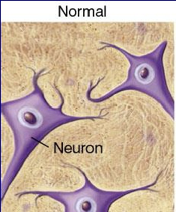 Amyloid Plaques
It is hallmark of Alzheimer's disease. 
There is accumulation of amyloid plaques between nerve cells (neurons) in the brain. Amyloid is a general term for protein fragments that the body produces normally. Beta amyloid is a protein fragment snipped from an amyloid precursor protein (APP).
In a healthy brain, these protein fragments are broken down and eliminated. In Alzheimer's disease, the fragments accumulate to form hard, insoluble plaques.
24th Lecture  ∣ The Physiology Team
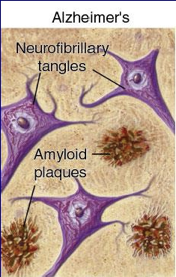 Neurofibrillary Tangles
These are insoluble twisted fibers found inside the brain's cells. 
Consist primarily of a protein called tau, which forms part of a structure called a microtubule. The microtubule helps transport nutrients and other important substances from one part of the nerve cell to another. In Alzheimer's disease, however, the tau protein is abnormal and the microtubule structures collapse.
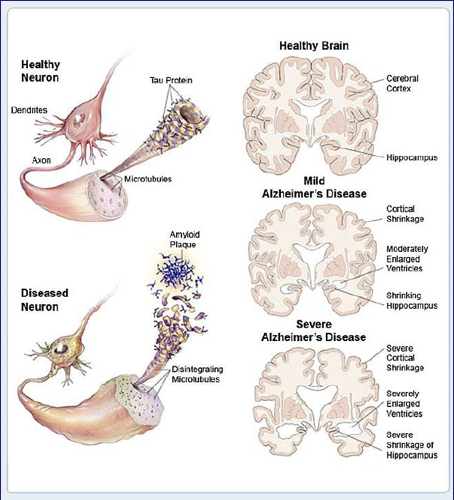 AMAZING video 5 mins
Explain carotid hypersensitivity
Baroreceptor Reflex
Quick operation (within few seconds).if we change our posture and sudden decrease in blood pressure happen the baroreceptors quickly return it to normal 
Mediated through autonomic reflexes.
Adjusts CO ( cardiac output) and TPR (the peripheral resistance)  to restore BP to normal.
Influences heart and blood vessels. 
★ Since the baroreceptors reflex are receptors and the receptors affected by aging so it will develop hypersensitivity or hyposensitivity ,, here the problem is hypersensitivity for baroreceptors reflex so, if any pressure happened to the carotid sinus they will develop fall down or severe hypotension (severe vasovagal attack).
24th Lecture  ∣ The Physiology Team
Carotid sinus hypersensitivity
Carotid sinus syncope occurs when there is an exaggerated vagal response to carotid sinus stimulation. 
Provoked by wearing a tight collar, looking upwards or turning the head
Carotid sinus syndrome occurs in the elderly and mainly results in bradycardia. 
Most common etiologies of atrioventricular block.(because of severe bradycardia).
Do not massage both carotids simultaneously.
لازم ننتبه لهم لما مثلا لما يحلقون او يلبسون شيء يغطي رقبتهم او لما  لهم مساج اننا ما نضغط على منطقة الكاروتيد ارتري.
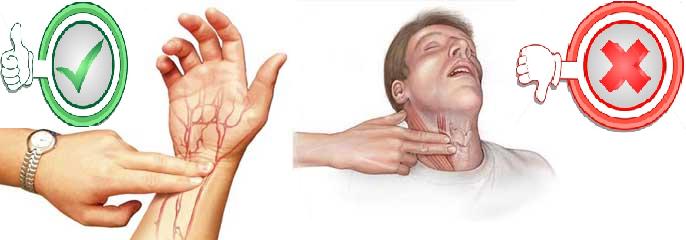 Disorders of the senses that associated with aging
Slide 31-35
تنسيق في جدول
2
24th Lecture  ∣ The Physiology Team
Brief Geriatric Assessment Instruments
Slide 36
24th Lecture  ∣ The Physiology Team
Quick review
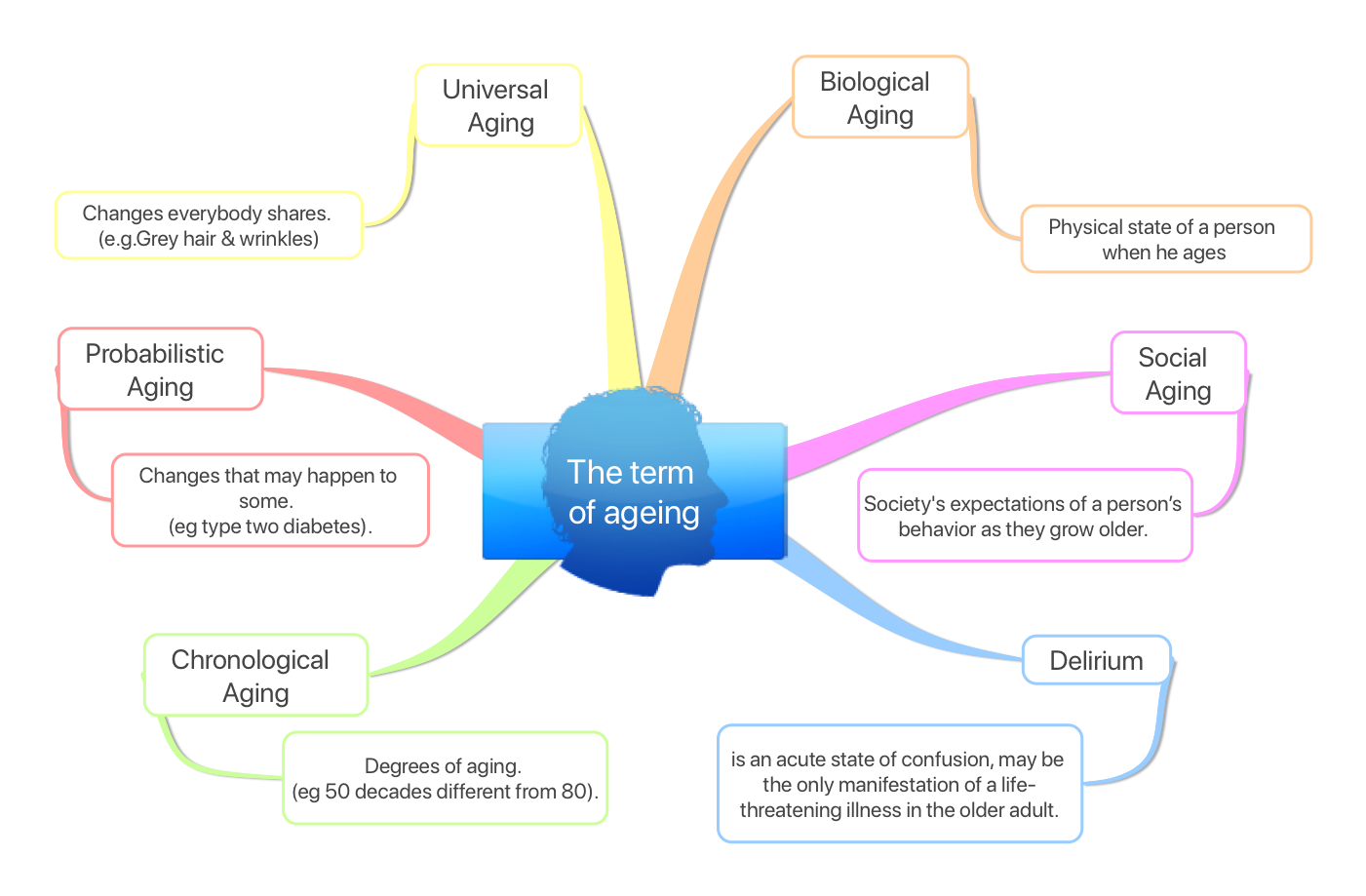 24 thLecture  ∣ The Physiology Team
Cerebellum is the youngest brain region least affected  by aging
Recall memory is affected more than cognitive function in normal aging
Amyloid plaques is hallmark of Alzheimer's disease. 
Carotid sinus syndrome occurs in the elderly and mainly results in bradycardia.
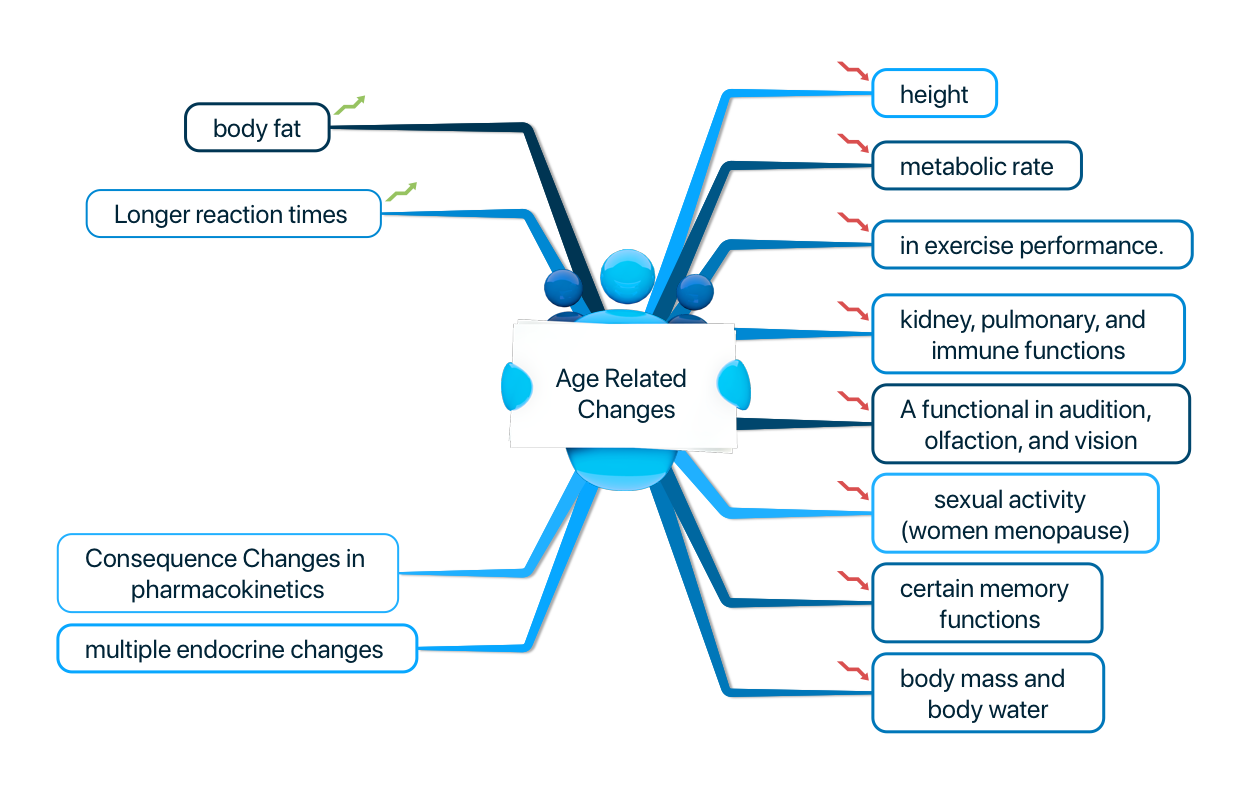 There is decline in mental processing via reduction of attentional ability and decline in ability in forming working memory (mainly includes short term memory) There is decline in explicit memory that involves hippocampus (surroudings & Skills) and is associated with awareness & attention unlike implicit.
Questions
MCQs

With age, skin isn’t as sensitive as in youth due to:
Reduced fat layer 
Loss of elasticity 
Loss of pigment 
All of the above 

 2.  Loss of the ability to see near objects begins in the …… as ……… 
50s, Myopia 
40s, Presbyopia 
30s, Presbyopia 
40s, Nyctalopia 

3.  Delirium is a chronic state of confusion, it may be the only manifestation of a life threatening illness in older adult. .  
True
False

4.  One of the nervous system changes in old age is: 
Increased Sympathetic nervous system activity 
Decrease in the cerebral Amyloid 
Loss of dendritic arborization 
Normal EEG tracings
5. The Telomere shortening theory of aging  links aging to the declined ability of cells to replicate. 
True
False



SAQ

6. What are the safety implications regarding the pain and sense of touch in elderly people? 


7. What are the main features of Alzheimer’s disease? 


8. The Geriatric syndrome consist of: 


9. What changes occur to the Basal Ganglia with aging? 


10.  Name two instruments we could use to assess hearing impairment in geriatric patients.
24th  Lecture  ∣ The Physiology Team
D
B
B
C
A

1-Decreased ability to recognize dangerous levels of heat. 2-Decreased ability to maintain temperature. 3-Tendency to develop bruises, skin tears

1-Amnesic type of memory impairment.2-Deterioration of language.3-Visuospatial deficit 

1-Dementia and Delirium.2-Falls.3-Urinary incontinence.4-Pressure ulcers.5-Functional decline 

Becomes bright in appearance due to iron accumulation 

Whispered voice and pure tone audiometry